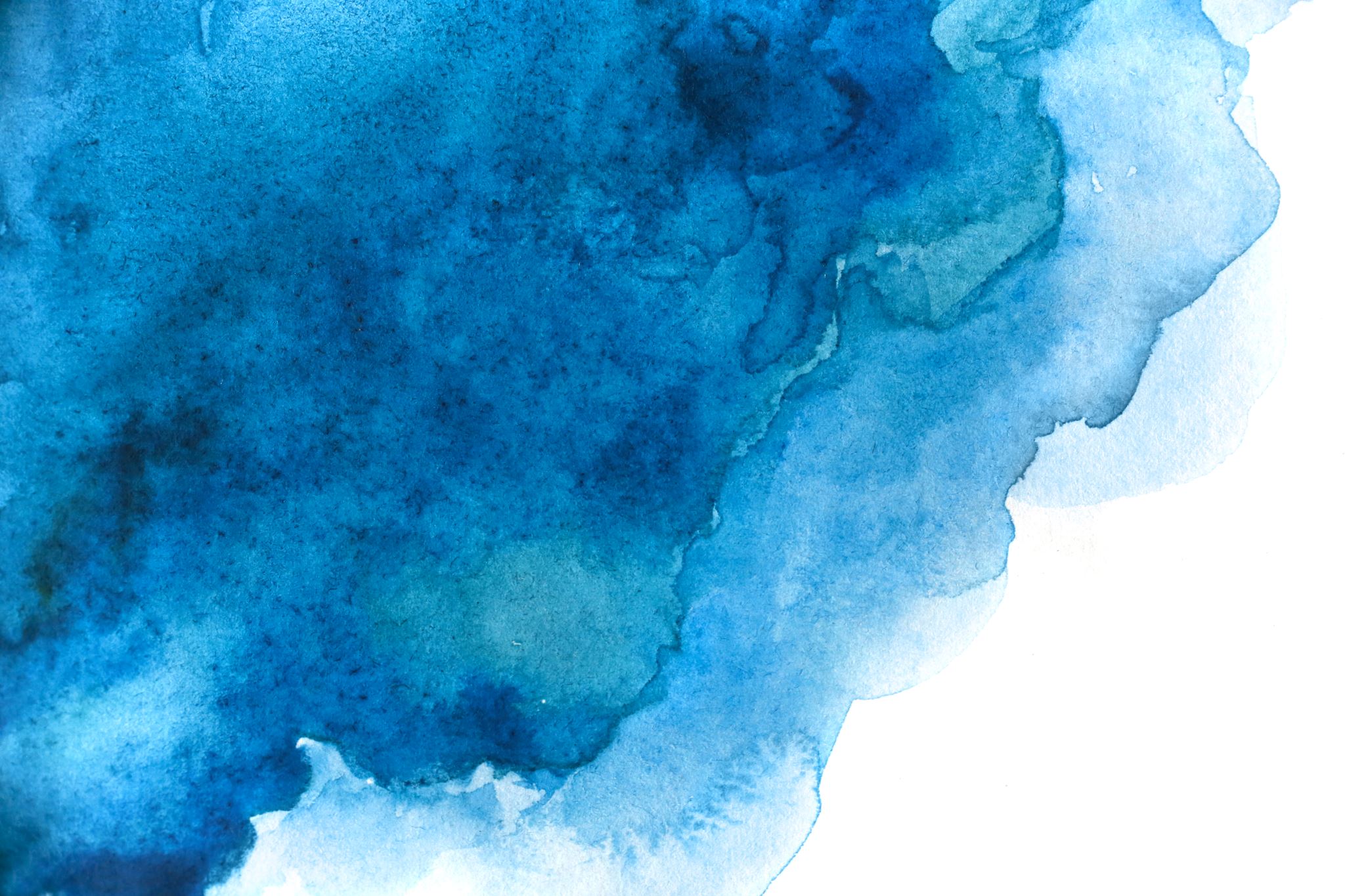 radio
conexiones
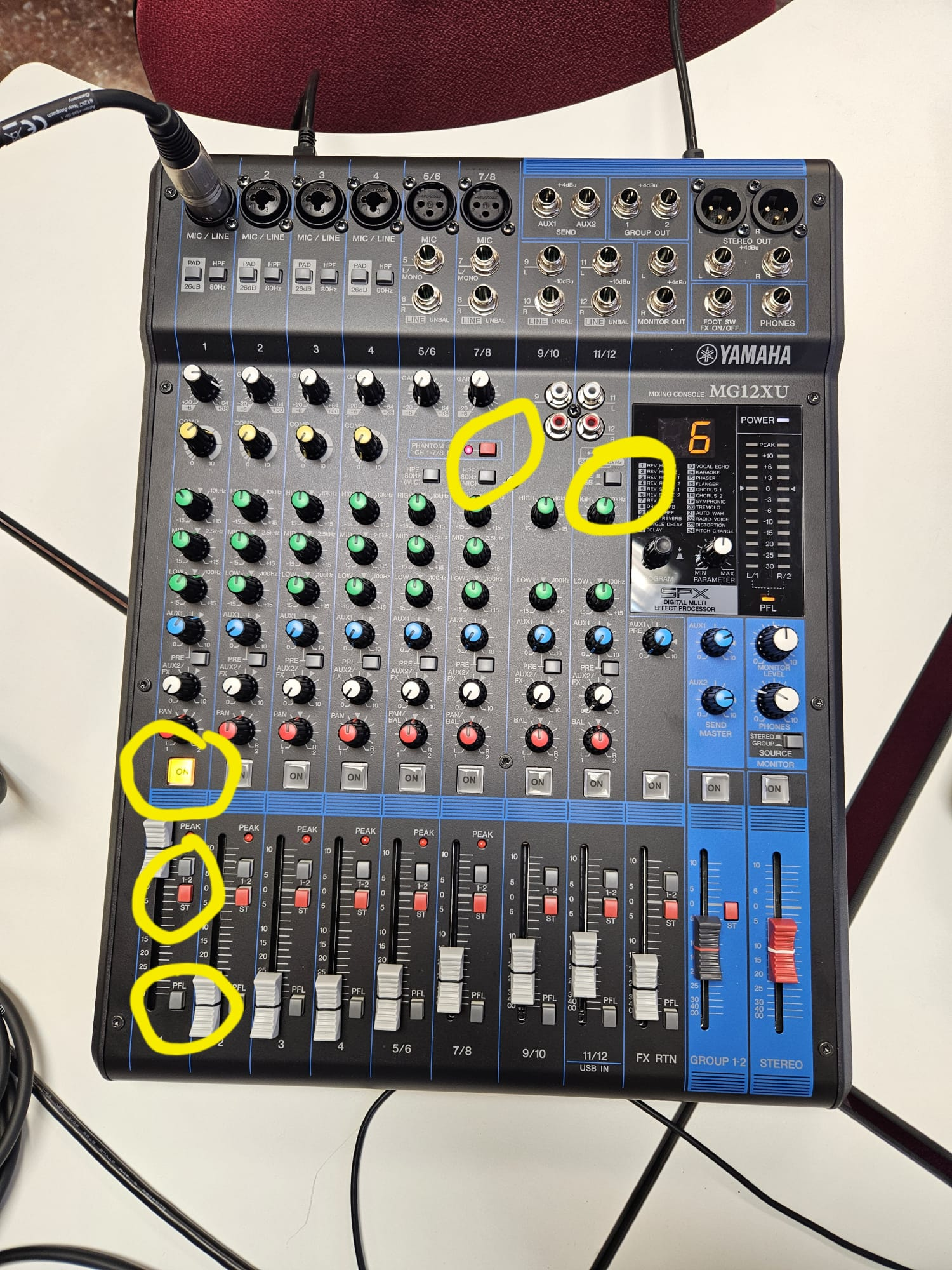 Qué conecto?
Audacity
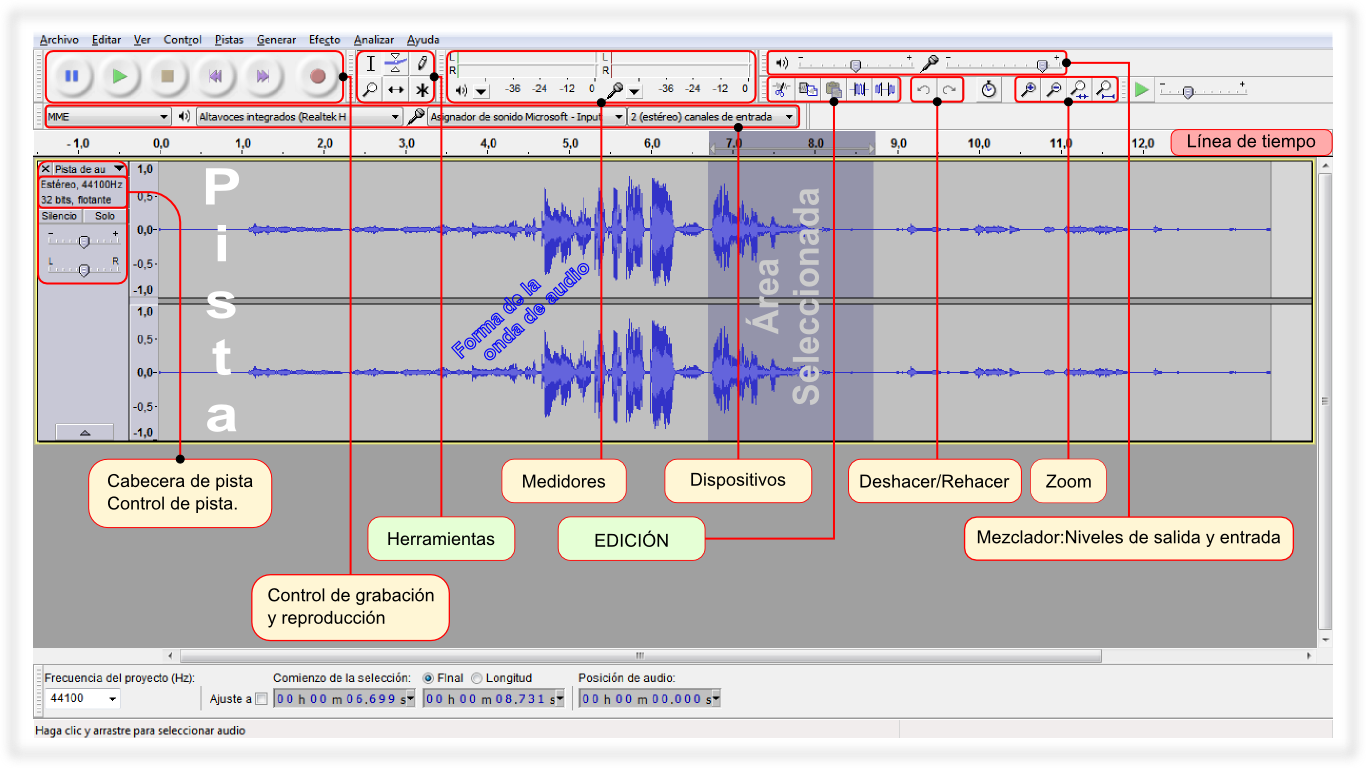 https://www.youtube.com/watch?v=A8APjp4g84U
Cubase le
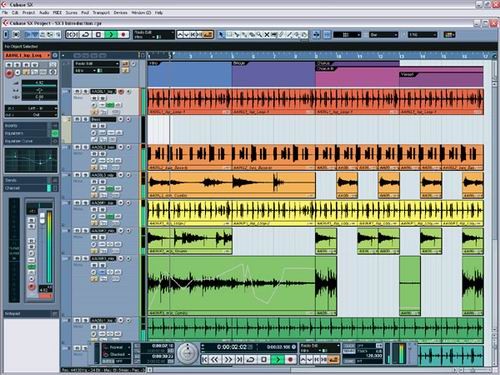 https://www.steinberg.net/es/cubase/learn/
Clipchamp
https://www.youtube.com/watch?v=6mF29DsBbeA